POMM1120 Kielipainotteinen monialainen oppimiskokonaisuus
Anna-Mari Aulén ja Antti Lokka
Tänään
Esimerkki tekoälyn hyödyntämisestä kielenopetuksen ja –oppimisen tukena
Teidän kielipainotteisten monialaisten oppimiskokonaisuuksienne esittely
Artificial intelli-gence
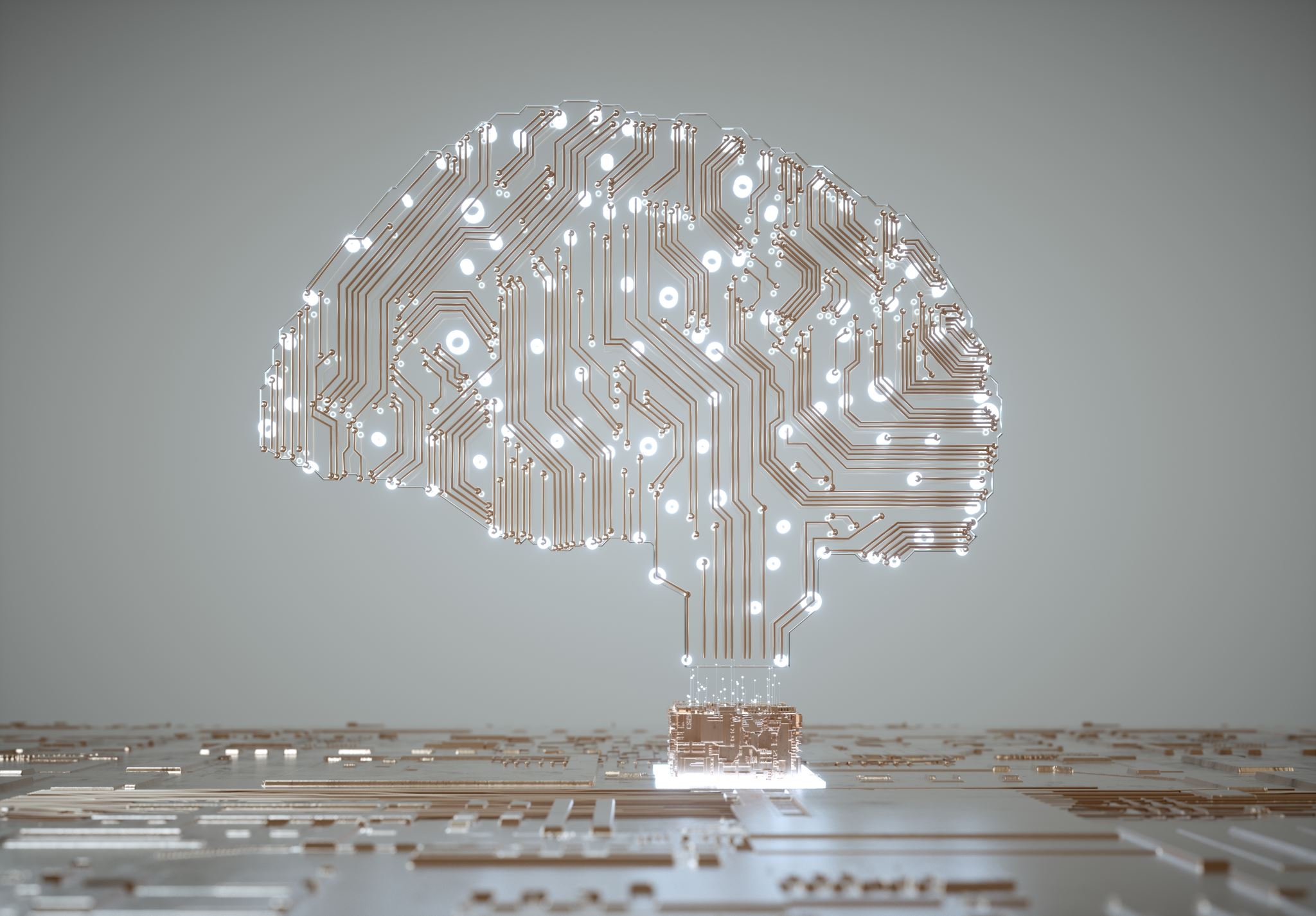 Tekoäly ja esimerkki siitä, miten sitä voisi käyttää kielen ja kuvataiteen oppimisen tukena
Tavoitteet
Kielten osalta:
Kehittyvä kielitaito, taito toimia vuorovaikutuksessa
Kehittyvä kielitaito, taito tulkita tekstejä
Kehittyvä kielitaito, taito tuottaa tekstejä
Kasvu kulttuuriseen moninaisuuteen ja kielitietoisuuteen
Kielenopiskelutaidot
Eli kaikki POPS 2014 tavoitteet
Tehtävä
Luokaa tekoälyn (chatGPT) avulla vieraalla kielellä joulusatu 
Menkää osoitteeseen: chat.openai.com/auth/login 
Käyttäkää vierasta kieltä myös ohjeiden antamisessa tekoälylle, esim.
Please create me a fairytale on animals' Christmas.
Var snäll och skriva en saga om jul av djur.
Écrit un conte av noël des animaux, s'il te plait.
Suomentakaa itsellenne vaikeita kohtia kysymällä tekoälyltä, mitä jokin tietty sana/ ilmaus tarkoittaa
Tehkää joulusadullenne puhekuplat pyytämällä tekoälyä ne luomaan, esim.
Please create speech bubbles for the fairy tale.
Var snäll och skriva pratbubblor för denna saga.
Écrit les bulles de dialogue pour les animaux dance ce conte, s'il te plaît.
Käykää jälleen dialogi läpi ja kyselkää tekoälyltä niitä sanoja/ ilmauksia, joita ette ymmärrä. 
Keksikää joku oma laajennus sadulle edellä mainittujen lisäksi pyytäen sitä tekoälyltä valitsemallanne vieraalla kielellä
Menkää PowerPoint:iin ja luokaa kuvasarja kuvittamaan luomaanne joulusatua
Kirjoittakaa valitsemallanne vieraalla kielellä aina yhdelle power point –dialle jokin joulusatuunne liittyvä ydinsana, ks. Seuraavat esimerkit
Kopioikaa chatGPT:n kirjoittama satu esim. word:iin ja palauttakaa se ja kuvasarjanne peda.netin palautuskansioon.
Huom! Muistakaa antaa creditit chat GPT:lle tehdystä työstä
 OpenAI. (2023). ChatGPT (Mar 14 version) [Large language model]. https://chat.openai.com/chat
Moi: Écrit un conte av noël des animaux, s'il te plait.
ChatGPT
Bien sûr, voici un conte de Noël des animaux :
Titre : La Fête Magique de Noël dans la Forêt Enchantée
Il était une fois, dans une forêt enchantée, un royaume où vivaient des animaux de toutes formes et de toutes tailles. À l'approche de l'hiver, l'air était empreint d'excitation et d'anticipation pour l'événement le plus attendu de l'année : la célébration de Noël des animaux.
Au cœur de la forêt enchantée, niché entre des arbres majestueux et des ruisseaux scintillants, se trouvait une clairière confortable où les animaux se réunissaient pour partager la joie festive. Le vieux hibou sage, Olivier, prit en charge l'organisation de la grande fête de Noël. Il convoqua une réunion de toutes les créatures de la forêt pour planifier les festivités.
"Je propose un grand festin où chacun de nous apporte un plat spécial à partager", hulula Olivier depuis son perchoir perché sur une branche recouverte de mousse. L'idée fut accueillie par des acclamations enthousiastes des animaux, et ils se mirent au travail pour se préparer à la magique fête de Noël.
Les fourmis industrieuses décidèrent de confectionner des cookies aux glands infusés de miel, tandis que les écureuils astucieux rassemblaient des noix et des baies pour créer une succulente salade de fruits de la forêt. Les lapins bondissaient autour pour récolter le trèfle le plus sucré pour une délicate soupe de trèfle, et les castors, réputés pour leur expertise en menuiserie, fabriquaient de magnifiques assiettes et tasses en bois pour l'occasion.
Pendant que les animaux travaillaient ensemble, ils ressentaient un sentiment d'unité et d'amitié, réalisant que Noël n'était pas seulement le festin, mais aussi le fait de se réunir et de célébrer l'esprit du partage.
La nouvelle de la fête enchantée de Noël dans la forêt se répandit dans tout le royaume, atteignant même les oreilles des créatures les plus récluses. Le vieux hibou, avec ses yeux perçants, repéra un groupe de cerfs vivant en périphérie de la forêt enchantée. Malgré leur hésitation initiale, les cerfs décidèrent de se joindre à la fête, apportant avec eux les fleurs d'hiver les plus enchanteuses pour décorer la clairière.
À la veille de Noël, la forêt enchantée s'illumina de lucioles scintillantes et de lueur douce de la lune. Les animaux, parés de guirlandes et d'écharpes faites à la main, se rassemblèrent autour du grand festin. L'arôme de la soupe de trèfle, des cookies aux glands et de la salade de fruits de la forêt emplit l'air, créant une atmosphère festive.
La célébration commença par un discours chaleureux d'Olivier, exprimant la gratitude pour les liens partagés et la joie d'être ensemble. Les animaux rirent, dansèrent et échangèrent des histoires sous le ciel étoilé.
Au fur et à mesure que la nuit avançait, quelque chose de magique se produisit. Les aurores boréales, généralement réservées aux contrées lointaines, firent une apparition rare dans la forêt enchantée, projetant un spectacle éblouissant de couleurs à travers le ciel. Les animaux contemplèrent avec émerveillement ce spectacle, ressentant une profonde sensation d'émerveillement et d'unité.
Ainsi, la fête de Noël enchantée de la forêt devint une tradition chérie, un rappel que la véritable magie de Noël réside dans l'esprit de l'amitié, du partage et du rassemblement. Alors que les animaux s'endormirent cette nuit-là, chacun blotti dans son terrier ou son nid douillet, ils rêvèrent d'une autre année remplie d'amour, de rires et de la magie enchanteresse de Noël dans leur forêt enchantée.
Lähde: OpenAI. (2023). ChatGPT (Mar 14 version) [Large language model]. https://chat.openai.com/chat
Moi: Écrit les bulles de dialogue pour les animaux dance ce conte, s'il te plaît.
Bien sûr, voici les bulles de dialogue pour les animaux dans ce conte :
Image 1: Les animaux se réunissent pour la fête
Le vieux hibou sage, Olivier, depuis son perchoir sur la branche, salue tous les animaux qui arrivent à la clairière.
Olivier (hululant): Bienvenue, chers amis! C'est l'heure de célébrer la magie de Noël dans notre forêt enchantée!
Image 2: Les fourmis préparent les cookies aux glands
Les fourmis s'affairent autour de leur fourmilière, travaillant ensemble pour préparer les cookies aux glands.
Fourmi 1: Ces cookies seront la douceur parfaite pour la fête!
Fourmi 2: Ajoutons juste une touche de miel magique pour plus de saveur!
Image 3: Les écureuils arrangent la salade de fruits
Les écureuils disposent artistiquement les noix et les baies pour créer une délicieuse salade de fruits.
Écureuil 1: Ça doit être aussi beau que délicieux, n'est-ce pas?
Écureuil 2: Les baies rouges et les noix dorées, une combinaison parfaite!
Image 4: Les lapins récoltent du trèfle pour la soupe
Les lapins bondissent joyeusement, récoltant le trèfle le plus sucré pour la soupe.
Lapin 1: Le trèfle le plus doux pour une soupe inoubliable!
Lapin 2: J'espère que tout le monde adorera notre spécialité!
Image 5: Les castors fabriquent des assiettes en bois
Les castors, avec leur savoir-faire en menuiserie, créent des assiettes et des tasses en bois magnifiquement ouvragées.
Castor 1: Ces assiettes en bois ajouteront une touche rustique à la fête!
Castor 2: Rien de tel que du bois naturel pour une célébration de Noël!
Image 6: Les cerfs apportent des fleurs d'hiver
Les cerfs arrivent avec des fleurs d'hiver enchantées pour décorer la clairière.
Cerf 1: Ces fleurs ajouteront une touche de magie à notre fête!
Cerf 2: La nature elle-même participe à la célébration!
Image 7: La fête commence!
Tous les animaux, parés de guirlandes et d'écharpes, se réunissent autour de la table festive.
Olivier: Chers amis, que la fête de Noël commence! Que la magie et la joie remplissent nos cœurs!
Image 8: Les aurores boréales illuminent le ciel
Les animaux, émerveillés par les aurores boréales, regardent le ciel s'illuminer de couleurs féeriques.
Tous les animaux (en chœur): Ohhh... c'est magnifique!
Olivier: C'est une nuit vraiment magique. Joyeux Noël à tous!
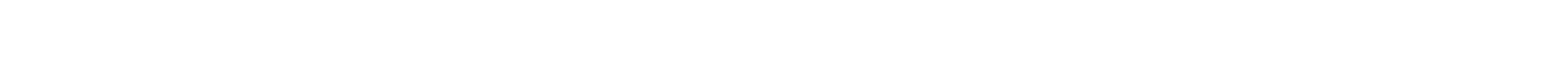 Une forêt enchantée
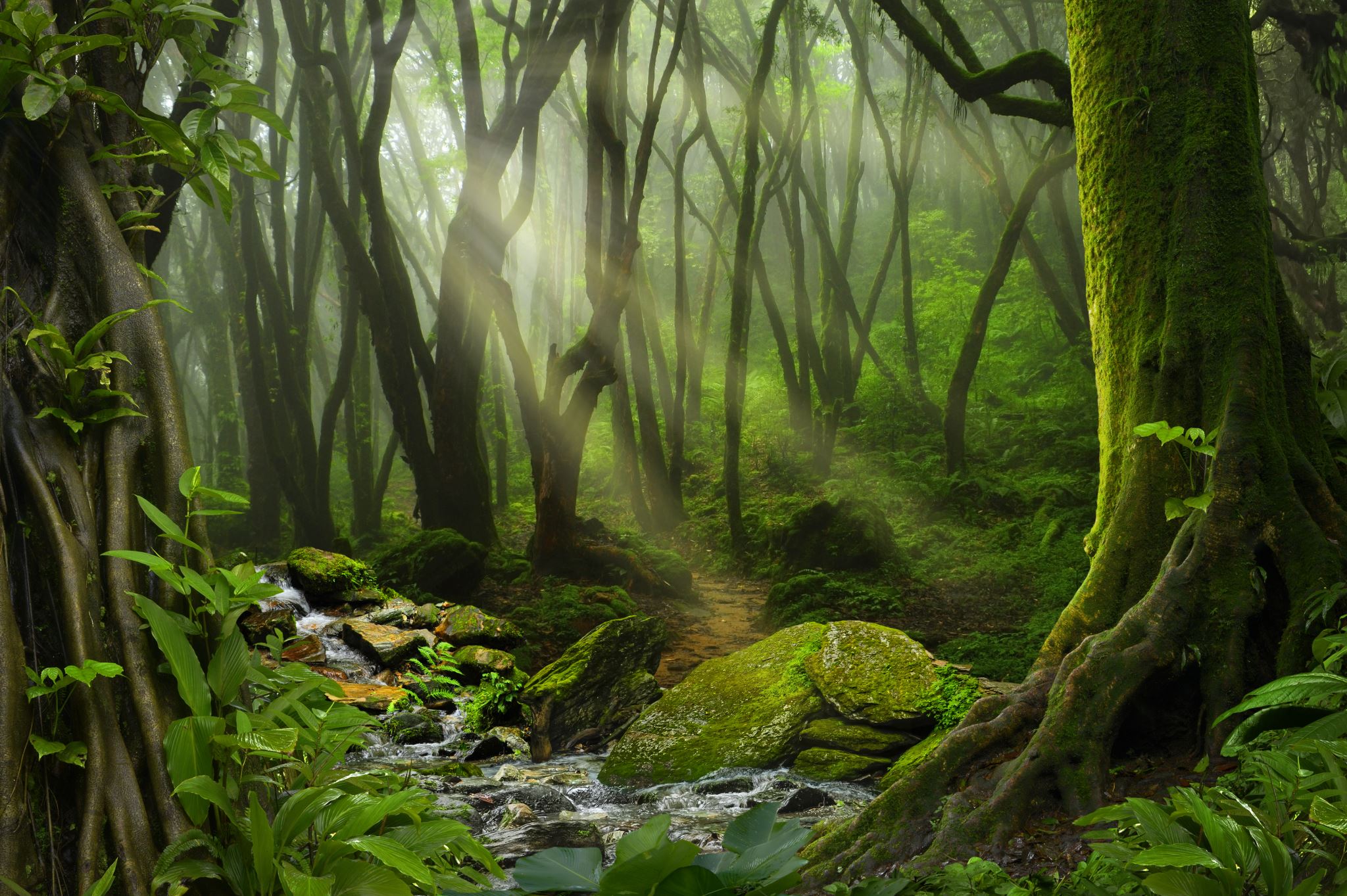 Noël des animaux
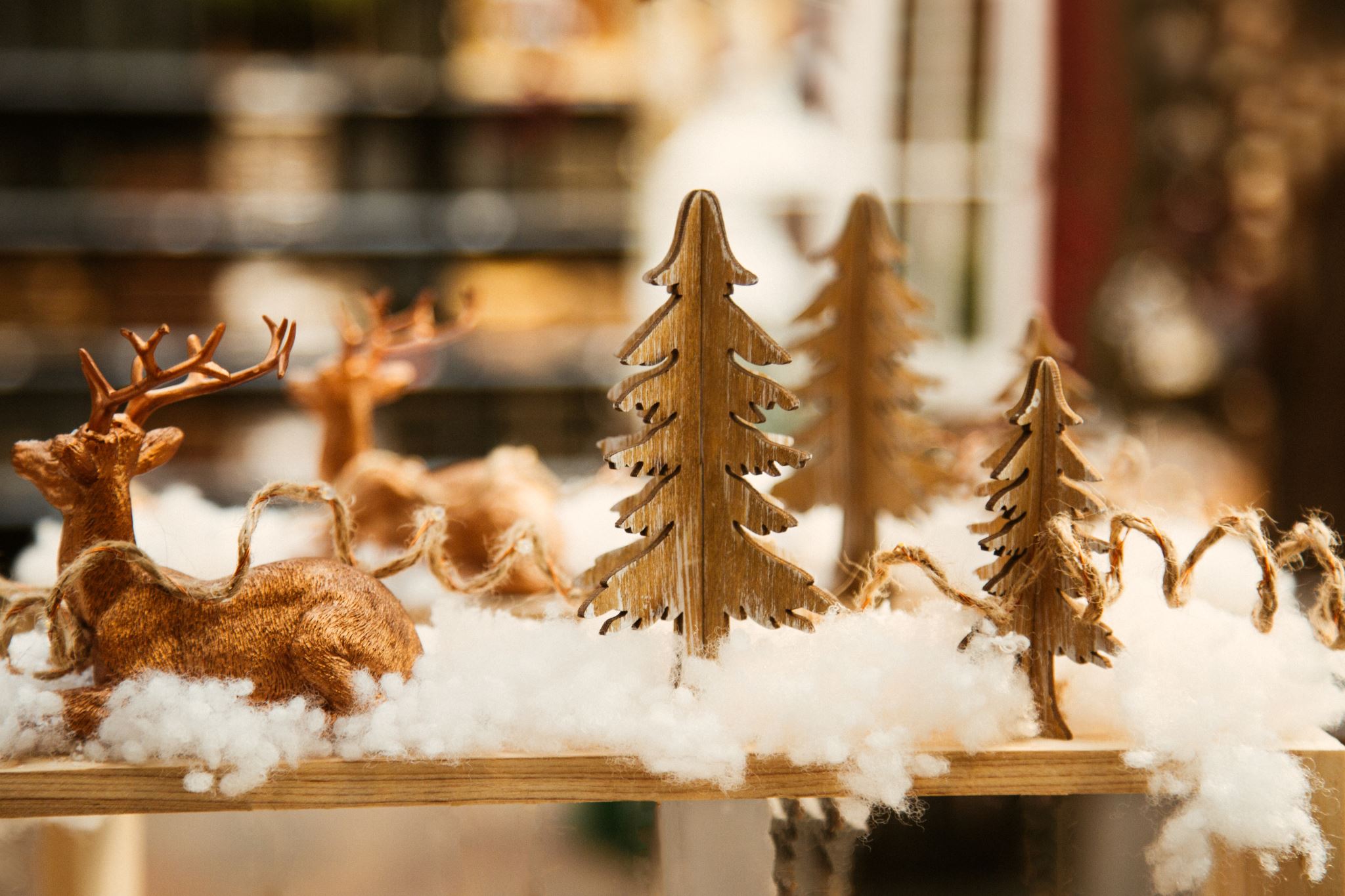 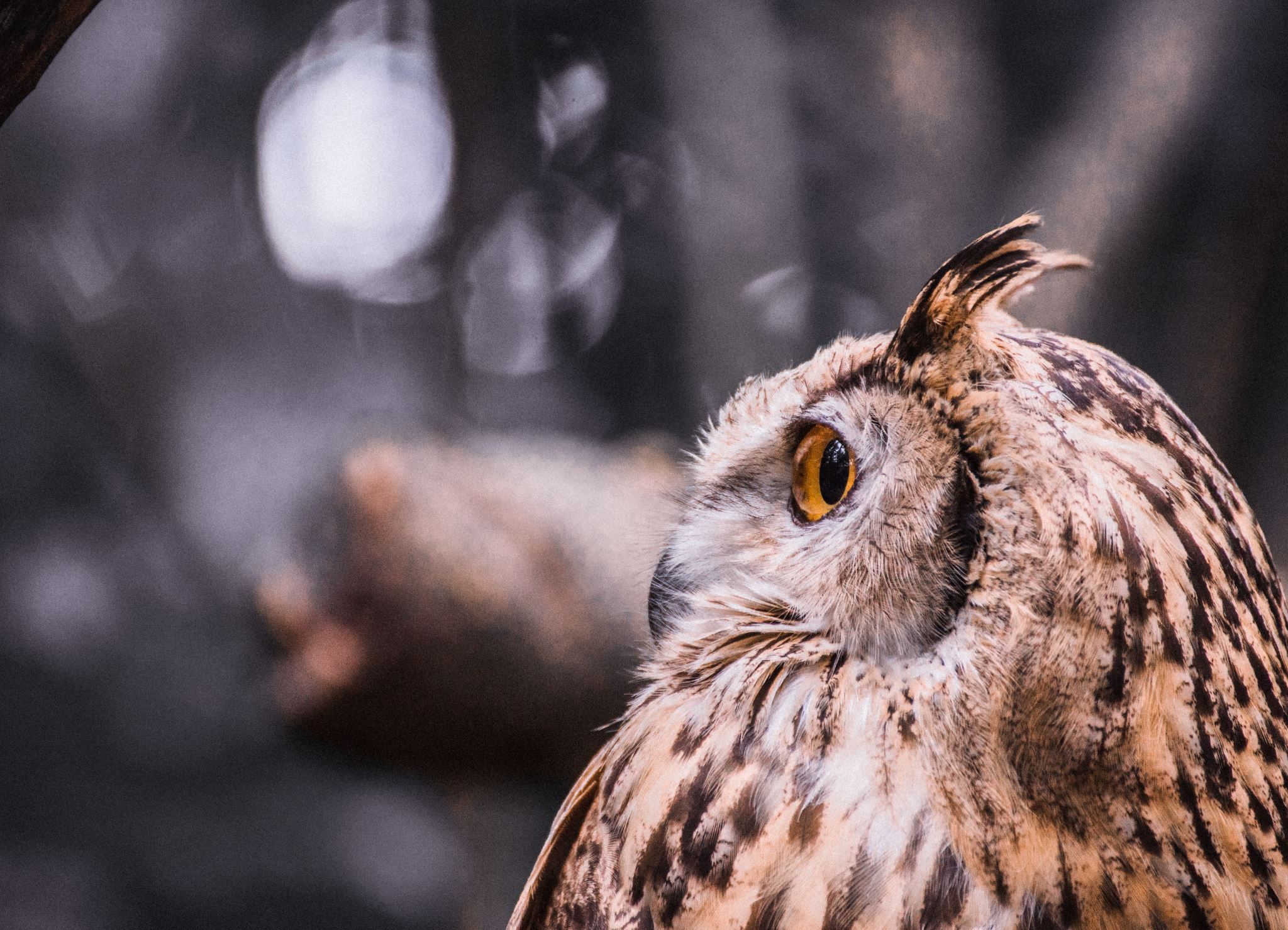 Le vieux hibou
La fête magique
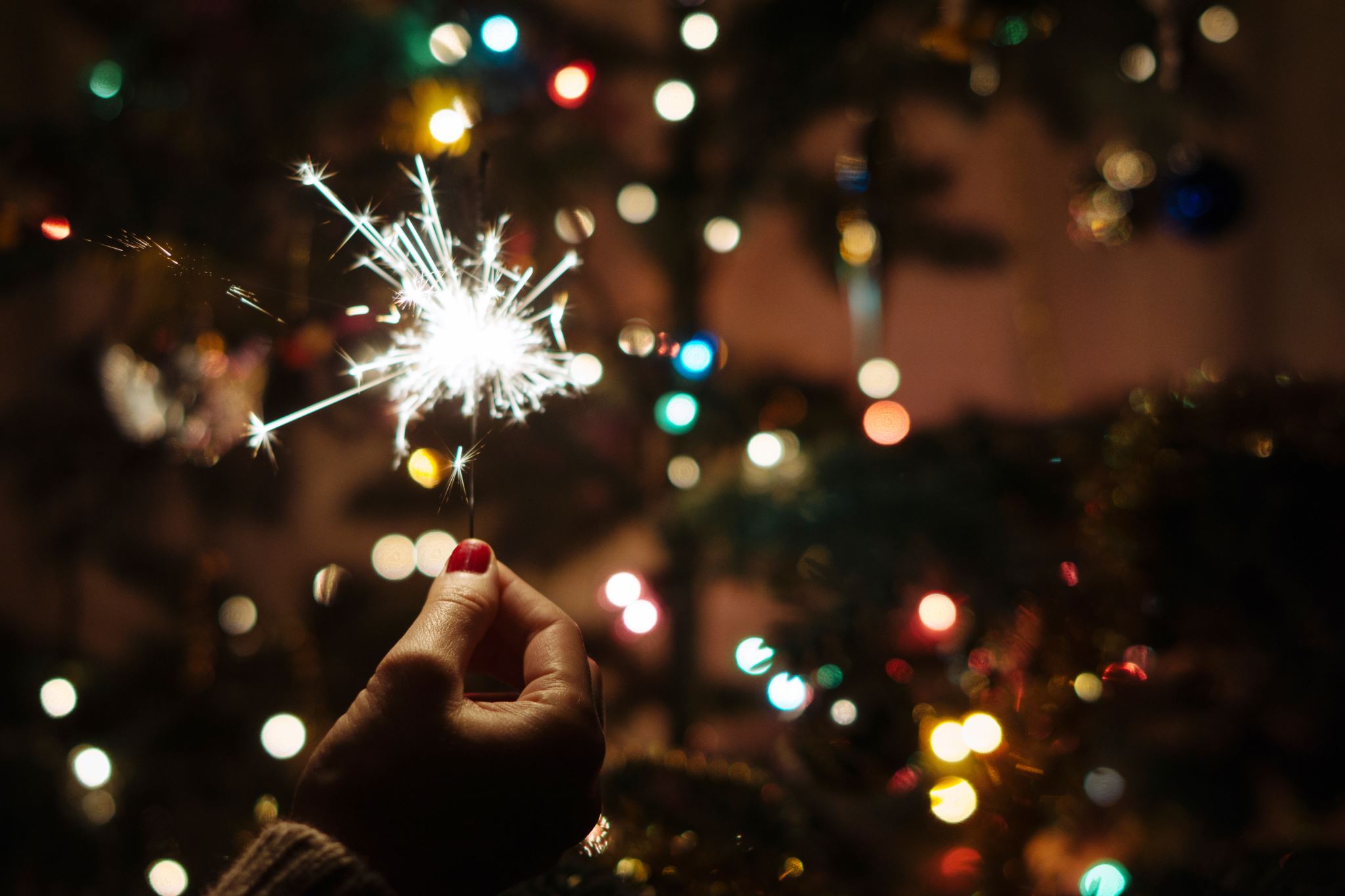 Des cookies aux glands infusés de miel
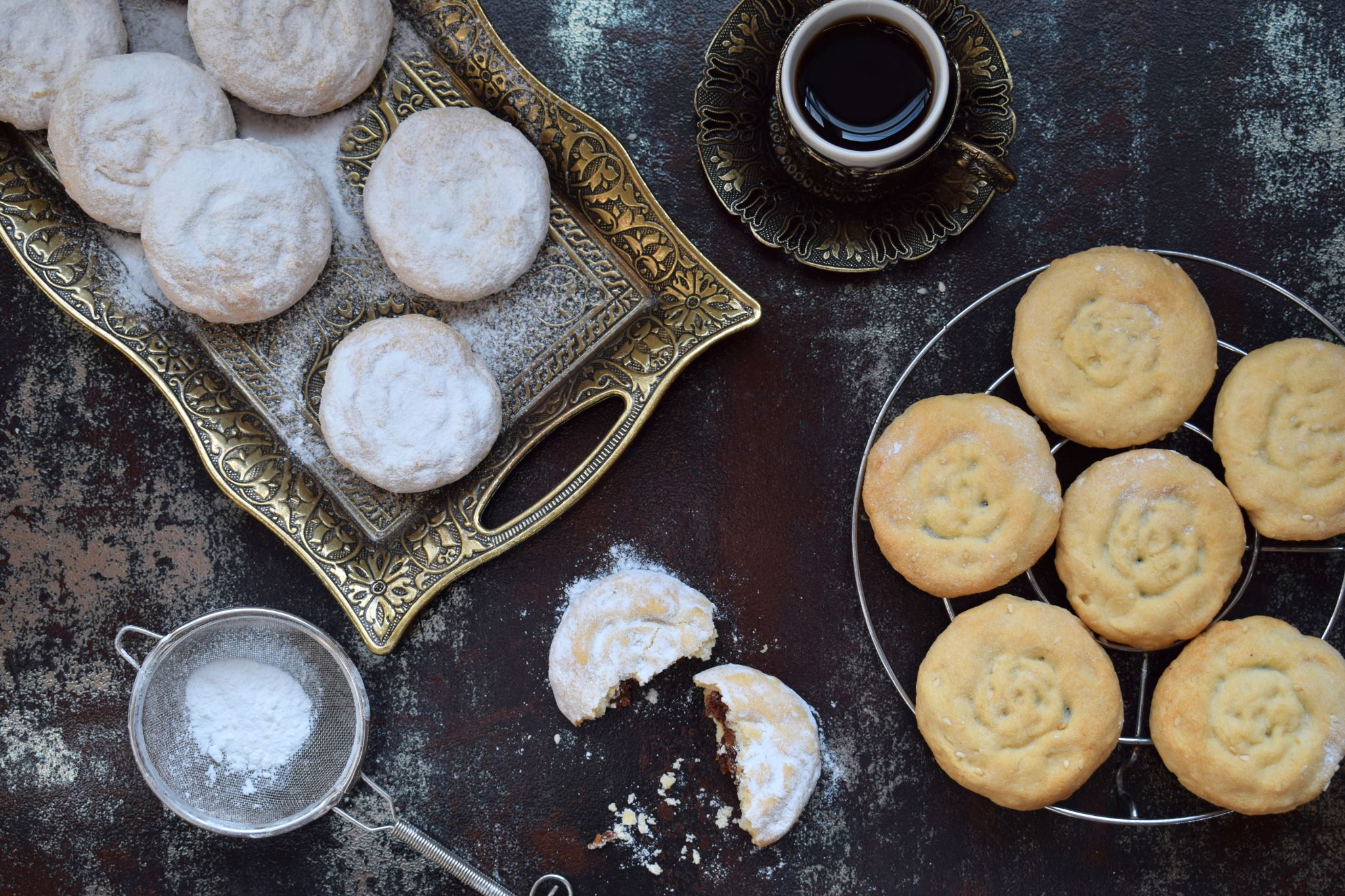 la salade de fruits de la forêt
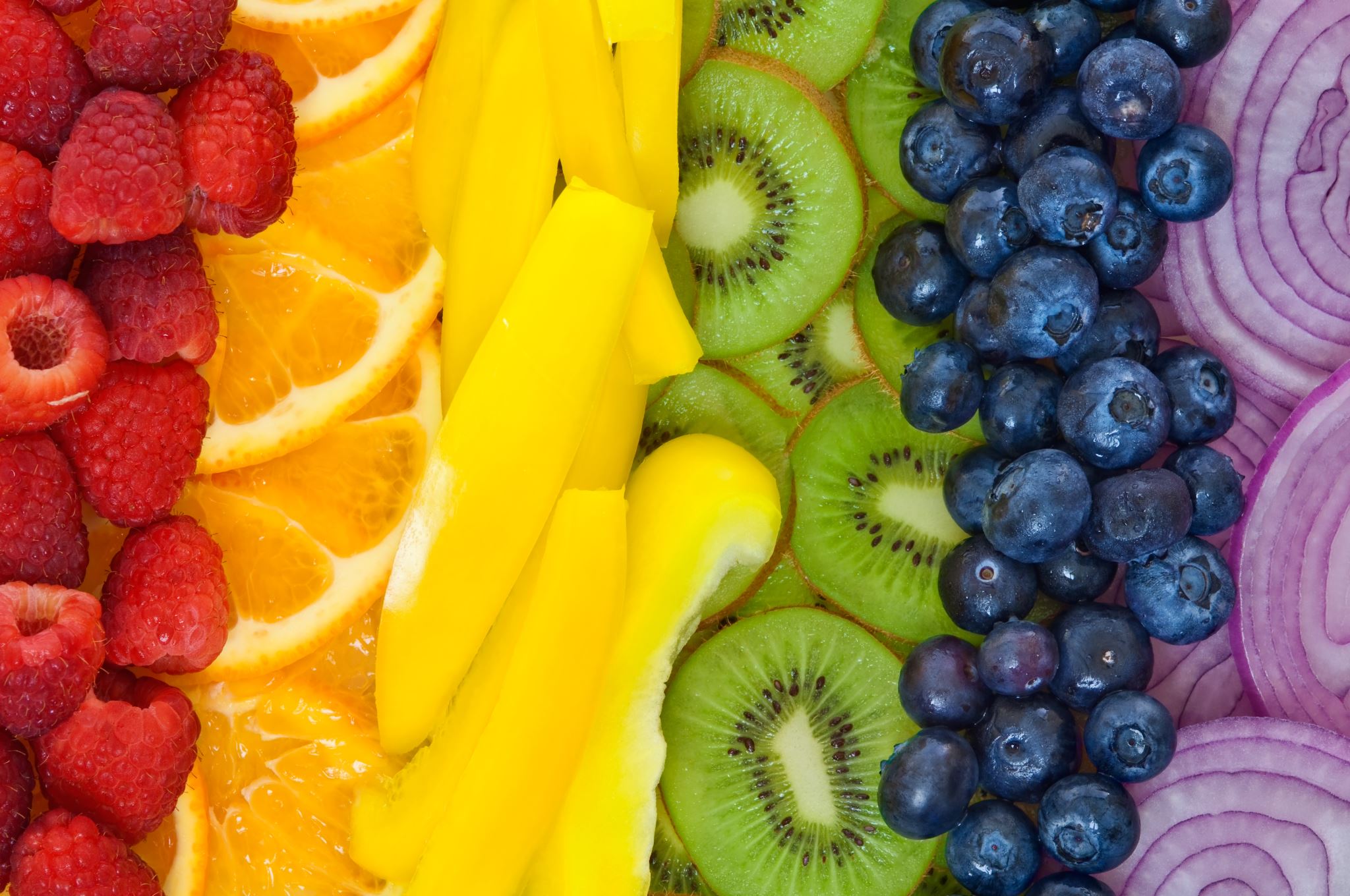 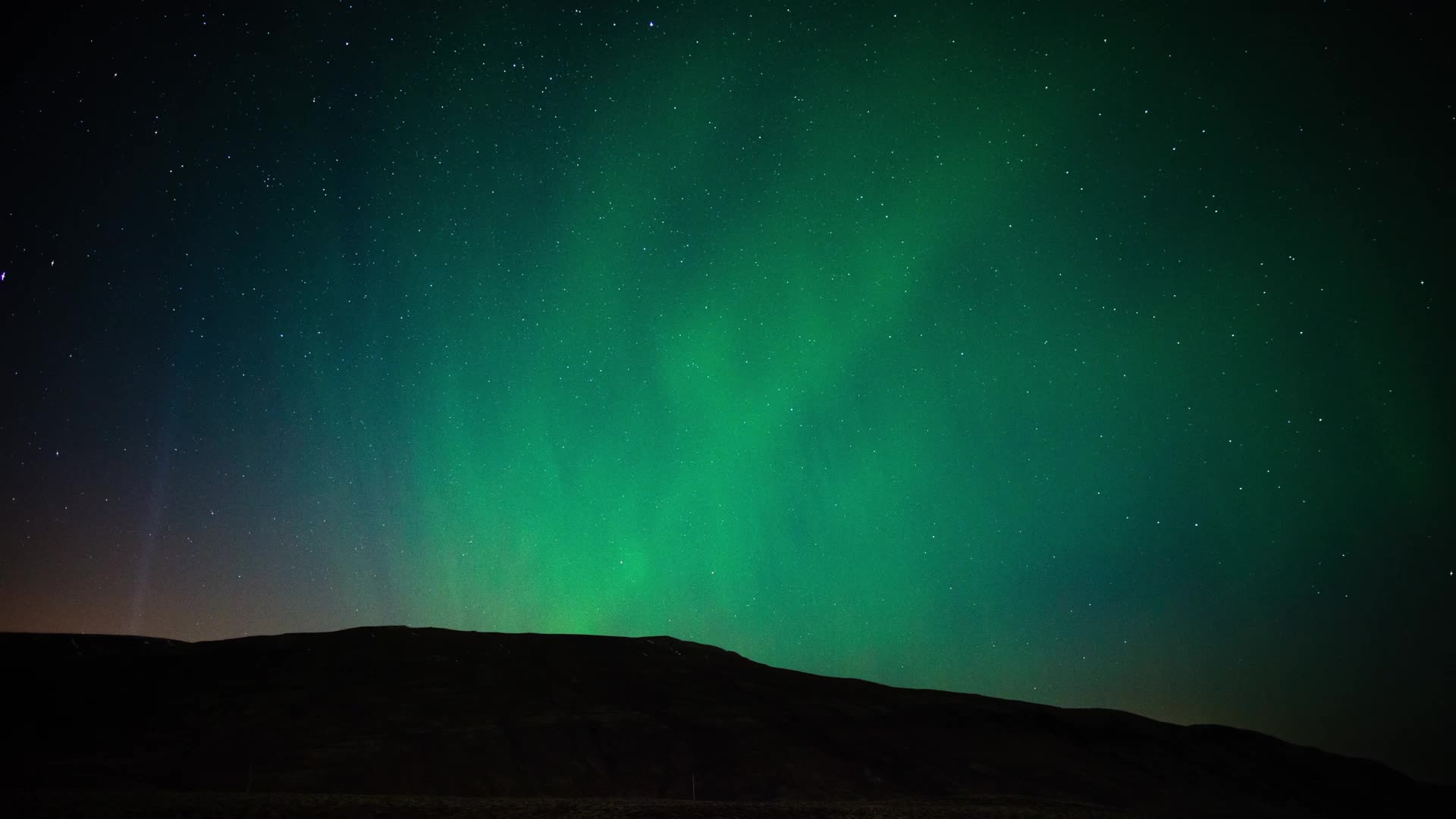 Les aurores boréales
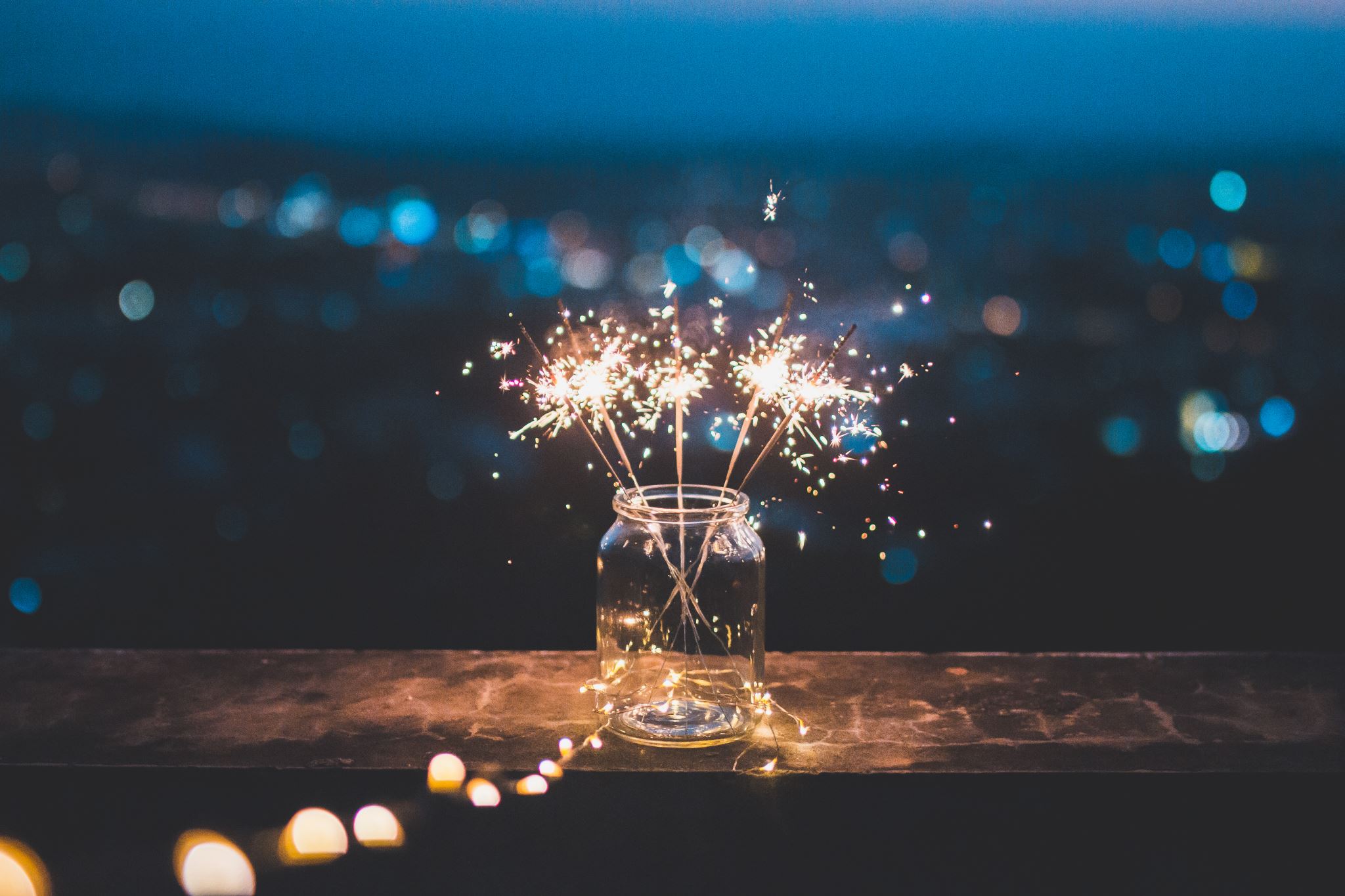 un sentiment d'unité et d'amitié
Animaux unité
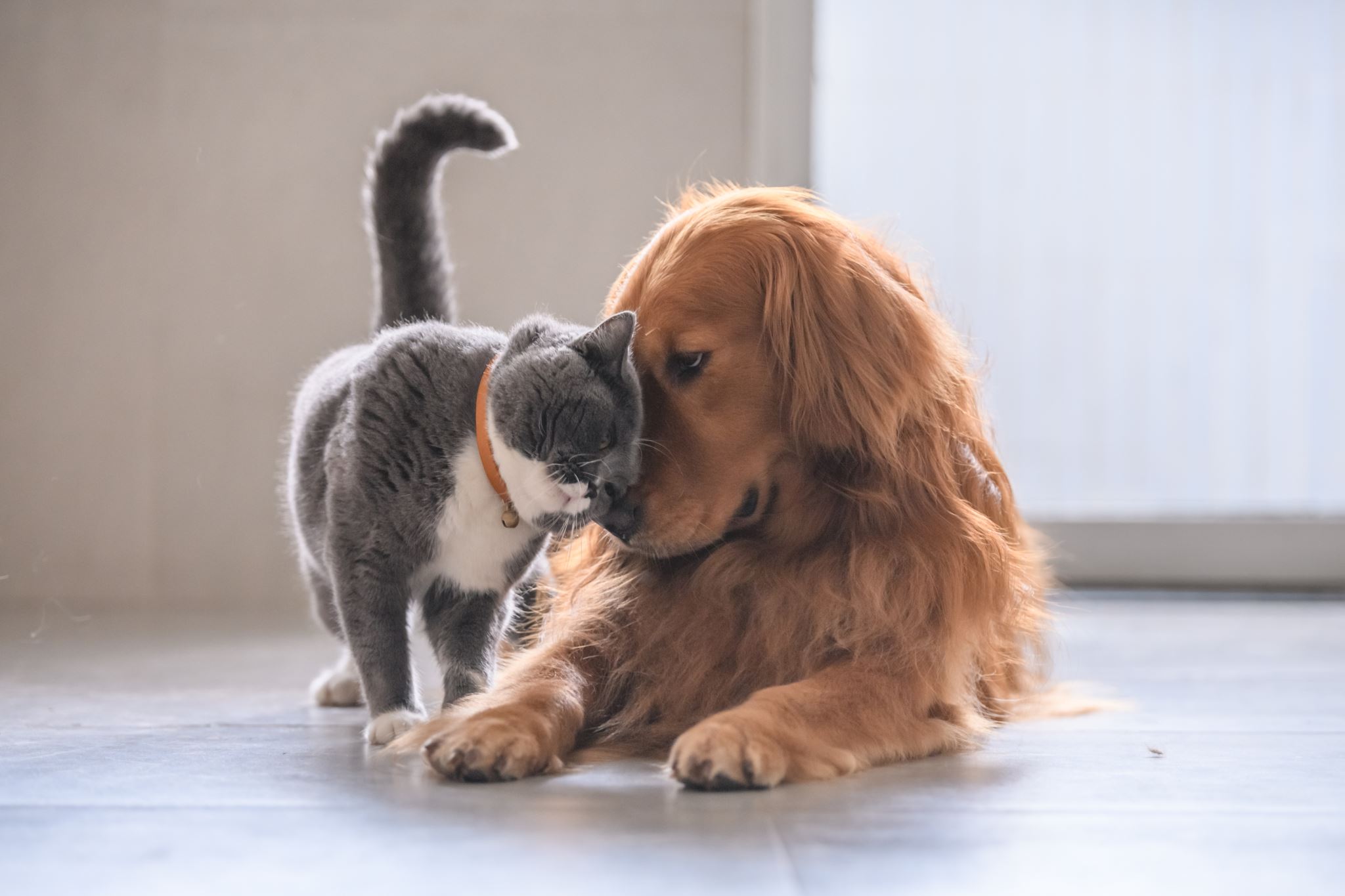 Lisätietoa ja ohjeita chatGPT:n käytöstä opiskelussa ja opetuksessa
https://www.jyu.fi/fi/opiskelijalle/kandi-ja-maisteriopiskelijan-ohjeet/opintoja-ohjaavat-saadokset-ja-maaraykset/tekoalypohjaisten-sovellusten-kaytto-opiskelussa-jyu-ohjeet-ja-linjaukset
https://help.openai.com/en/collections/5929286-educator-faq 
Tällä kurssilla
Voitte kysellä esim. chat GPT:ltä ideoita suunnittelunne tueksi. Mainitkaa tällöin raporttinne lähteissä chatGPT
Te olette kuitenkin itse tulevia pedagogeja, jotka vastaatte omasta opetussisällöstänne. Suunnitelkaa se tavoitteidenne mukaisesti itse ihan omilla aivoillanne, hyödyntäen verkkokurssilla ja demoilla sekä kurssikirjallisuudesta opittua. Näin opitte suunnittelemaan opetusta ja seisomaan suunnitelmienne takana. 
Huomatkaa myös, että chatGPT ei ole tieteellinen lähde, koska se generoi tietoa (Jyväskylän yliopisto, 2023b)
	-> ei pystytä jäljittämään, mistä tieto tarkalleen on alun perin tullut 
	-> tämä taas on se tieteellisen tiedon juttu, että aina pitäisi pystyä jäljittämään
Millaisia suunnitelmia teillä on?
Jokainen ryhmä esittelee suunnitelmansa vuorollaan
Autetaan toisiamme
Kuunnellaan
Kysytään, jos haluamme tarkennuksia
Kerrotaan, jos mieleemme tulee täydennysideoita
Lähteet
Jyväskylän yliopisto (2023a). Tekoälypohjaisten sovellusten käyttö opiskelussa - JYU ohjeet ja linjaukset. Viitattu 14.11.2023. https://www.jyu.fi/fi/opiskelijalle/kandi-ja-maisteriopiskelijan-ohjeet/opintoja-ohjaavat-saadokset-ja-maaraykset/tekoalypohjaisten-sovellusten-kaytto-opiskelussa-jyu-ohjeet-ja-linjaukset
Jyväskylän yliopisto (2023b). Tekoäly vastuullisen asiantuntijuuden ytimessä. Mitä opettajan tulisi tietää ja ymmärtää tekoälystä opetuksessa? Teams-tallenne. Kuunneltu 14.11.2023.
OpenAI. (2023). ChatGPT (Mar 14 version) [Large language model]. https://chat.openai.com/chat
OpenAI. (2023). ChatGPT (Mar 14 version) [Large language model]. https://help.openai.com/en/collections/5929286-educator-faq   
Opetushallitus (2014). Perusopetuksen opetussuunnitelman perusteet 2014. Viitattu 14.11.2023. https://www.oph.fi/sites/default/files/documents/perusopetuksen_opetussuunnitelman_perusteet_2014.pdf